Мы Этой памяти 
верны
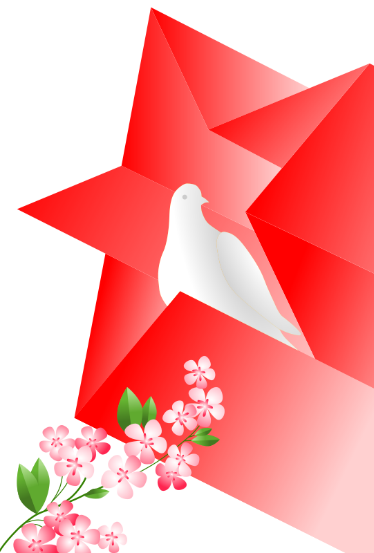 Встречи с ветеранами 
Великой Отечественной войны
1941-1945 г.г.
В ИБЦ КГКОУ ШИ11 
Руководитель педагог-библиотекарь Хмельницкая Т.Ф
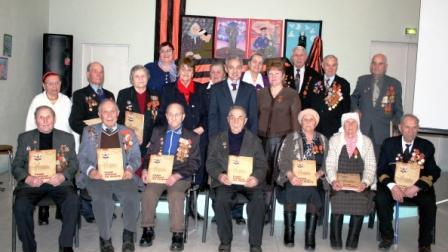 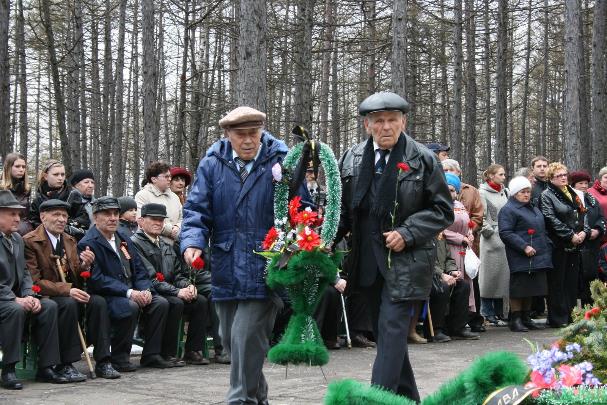 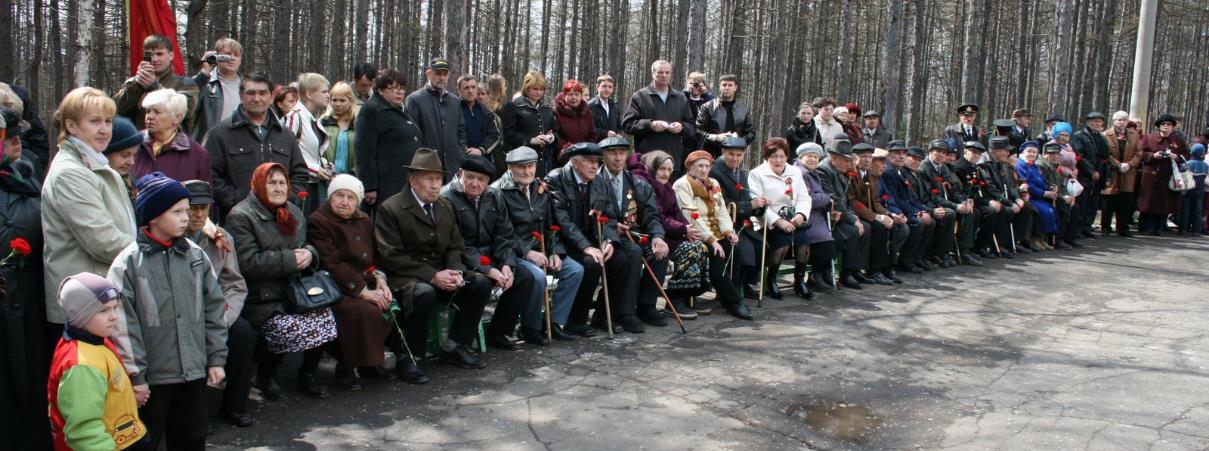 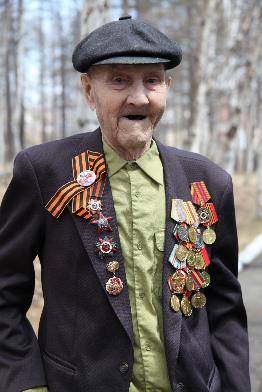 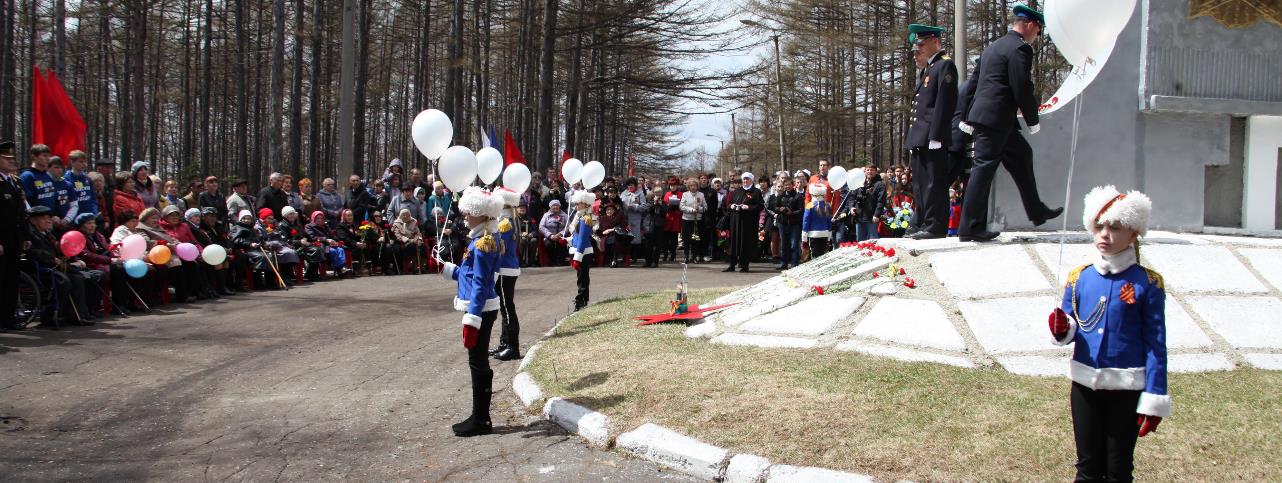